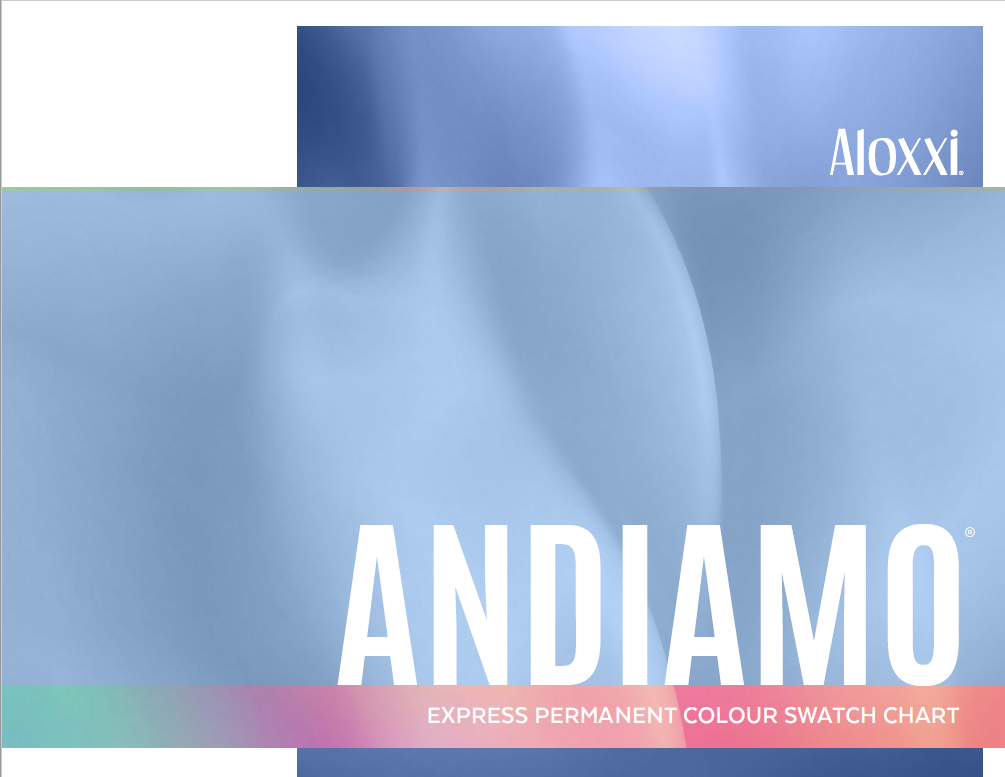 ANDIAMO Agenda
What is ANDIAMO
Shade Range Overview
Gray Coverage
Developer recommendations
Seeing is believing
Service Opportunities
What can I do nowTime savings
Q & A
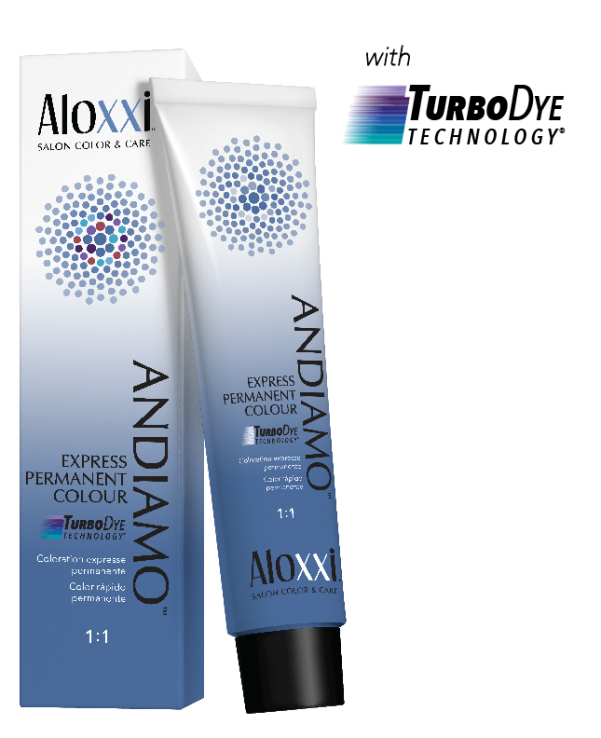 [Speaker Notes: TALKING POINTS: 

Utilize  a cool series (B, A, P, or V) to counteract the underlying pigment when lifting.

Incorporate the natural series (N, NA, or NT) for depth.

Utilize maximum development time when lifting.

Determine if a double process application is needed to achieve the desired end color result.  A single process color may not be able to achieve an end result that is not too warm due to the exposed contributing pigment.

Regular color maintenance is recommended to ensure the longevity of the desired end color result.

Strand tests are recommended.]
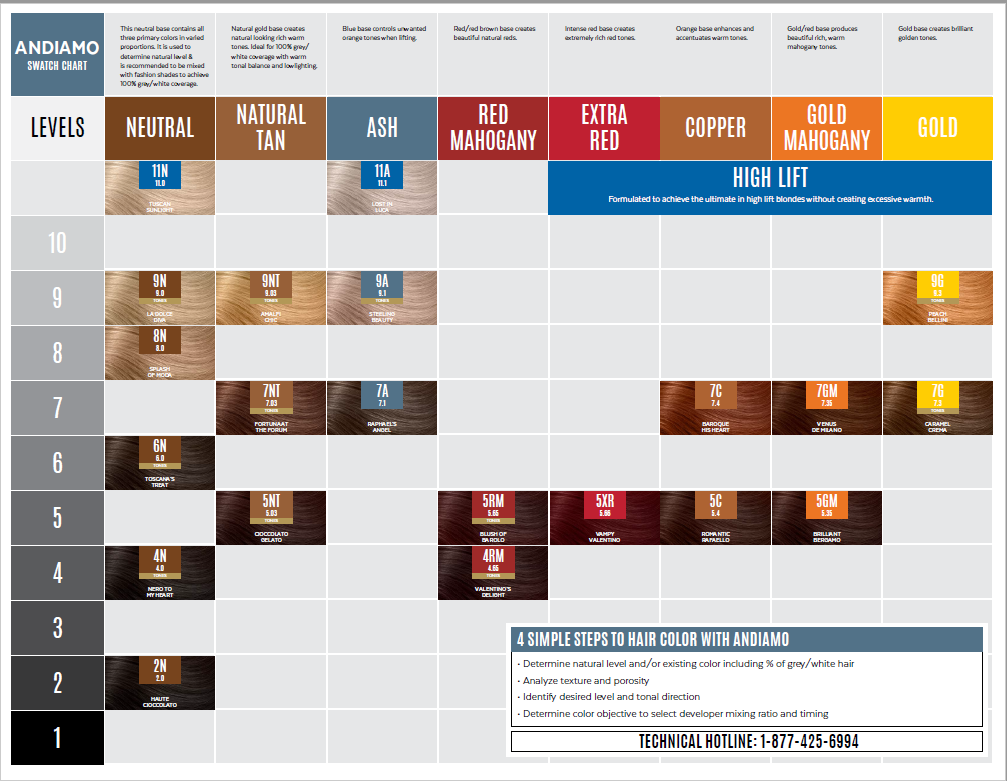 Gray Coverage with ANDIAMO
Up to 50% Gray/ White:

1 part N or NT
2 parts target color

50% - 100% Gray/ White:
1 part N or NT
1 part target color
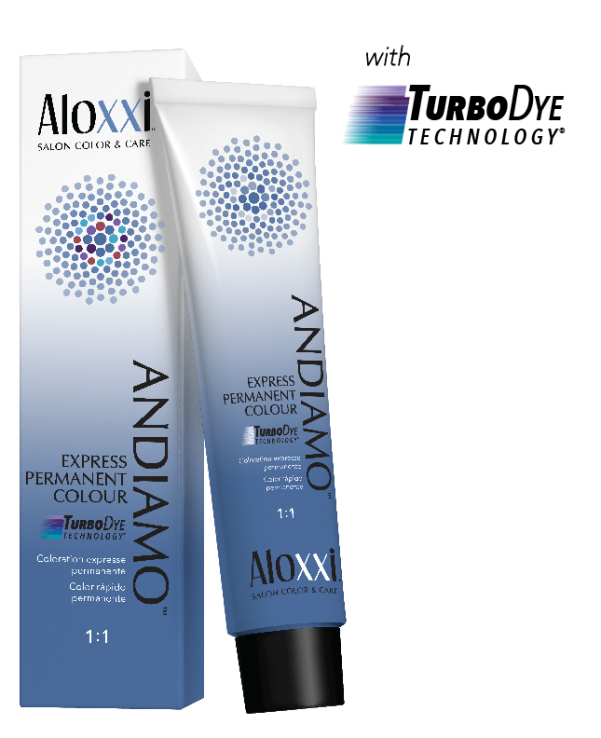 [Speaker Notes: TALKING POINTS: 

Utilize  a cool series (B, A, P, or V) to counteract the underlying pigment when lifting.

Incorporate the natural series (N, NA, or NT) for depth.

Utilize maximum development time when lifting.

Determine if a double process application is needed to achieve the desired end color result.  A single process color may not be able to achieve an end result that is not too warm due to the exposed contributing pigment.

Regular color maintenance is recommended to ensure the longevity of the desired end color result.

Strand tests are recommended.]
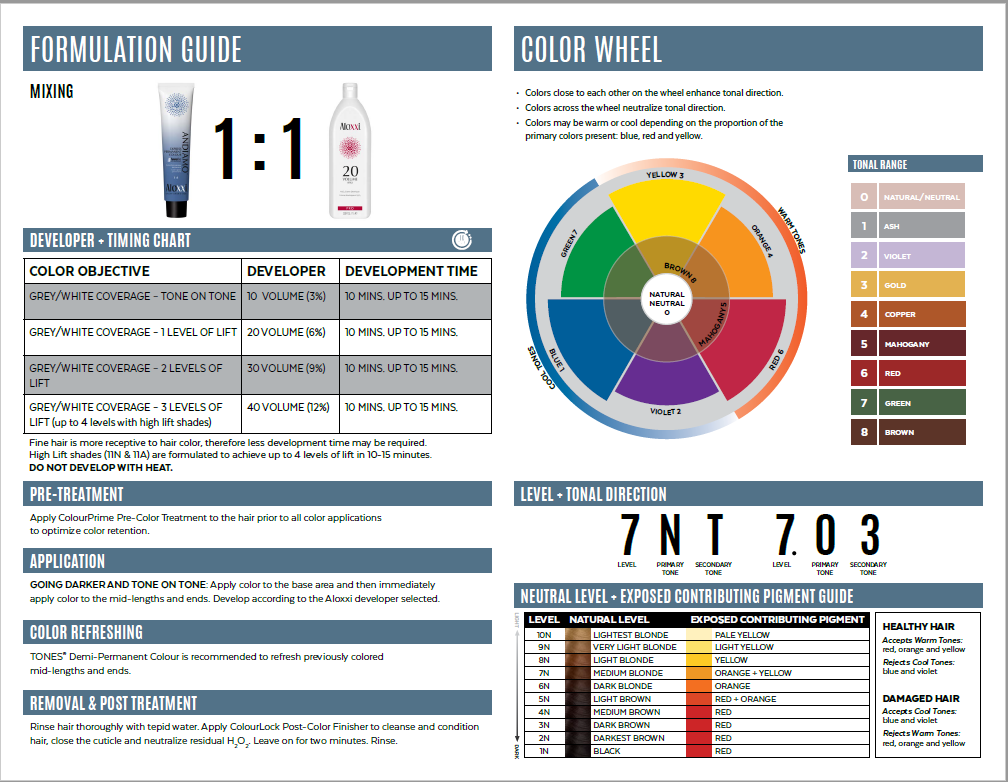 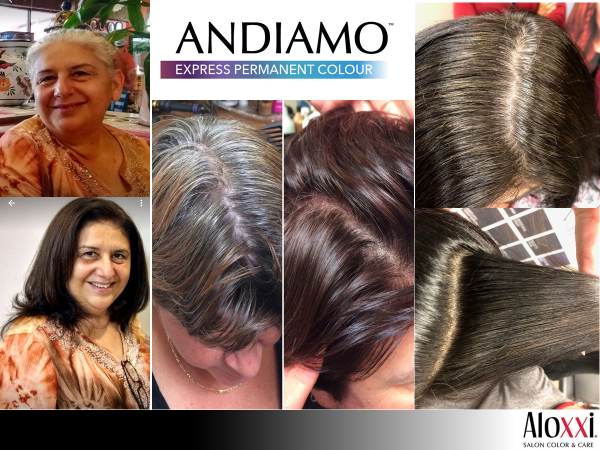 Processing time comparison traditional color vs ANDIAMO
Service Opportunities with ANDIAMO
Gray coverage
Mini retouches
Express highlights/Face framing (8-12 foils)
Color accents
All over color changes
Toning
Base breaks
Color correction
Color service partner with Brazilian or Keratin treatments
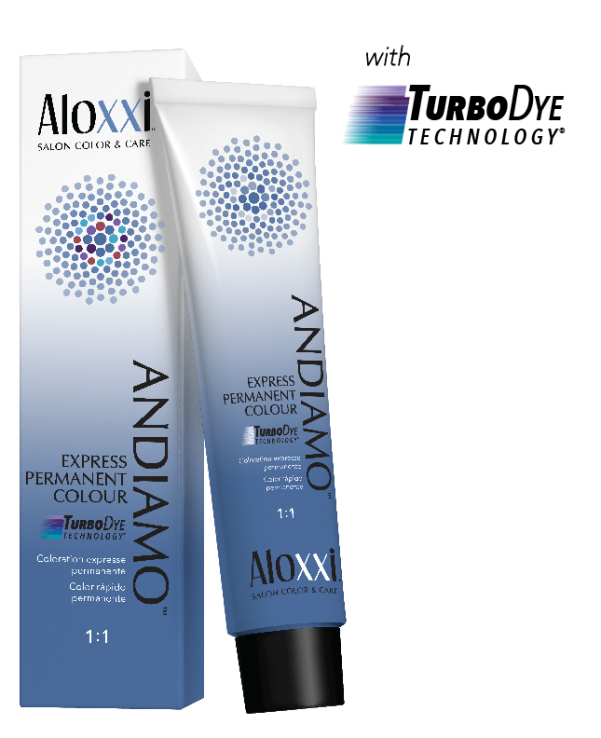 [Speaker Notes: TALKING POINTS: 

Utilize  a cool series (B, A, P, or V) to counteract the underlying pigment when lifting.

Incorporate the natural series (N, NA, or NT) for depth.

Utilize maximum development time when lifting.

Determine if a double process application is needed to achieve the desired end color result.  A single process color may not be able to achieve an end result that is not too warm due to the exposed contributing pigment.

Regular color maintenance is recommended to ensure the longevity of the desired end color result.

Strand tests are recommended.]
What can I do now?
Reach out to all clients!

Schedule virtual color consultations via: 
FaceTime
IG video calls
Zoom

Thoroughly analyze the situation to:
Create a plan
Determine appointment time
Discuss approximate $$
[Speaker Notes: TALKING POINTS: 

Utilize  a cool series (B, A, P, or V) to counteract the underlying pigment when lifting.

Incorporate the natural series (N, NA, or NT) for depth.

Utilize maximum development time when lifting.

Determine if a double process application is needed to achieve the desired end color result.  A single process color may not be able to achieve an end result that is not too warm due to the exposed contributing pigment.

Regular color maintenance is recommended to ensure the longevity of the desired end color result.

Strand tests are recommended.]
What can I do now?
Do your research

Develop questionnaire

Have clients show you what they used for DYI color

Assess the full situation
Strand test: Cut off small swatches as needed and strand test during down time (if uncertain how color will lift etc)

Follow up with client via text, phone etc. after strand test to book service
[Speaker Notes: TALKING POINTS: 

Utilize  a cool series (B, A, P, or V) to counteract the underlying pigment when lifting.

Incorporate the natural series (N, NA, or NT) for depth.

Utilize maximum development time when lifting.

Determine if a double process application is needed to achieve the desired end color result.  A single process color may not be able to achieve an end result that is not too warm due to the exposed contributing pigment.

Regular color maintenance is recommended to ensure the longevity of the desired end color result.

Strand tests are recommended.]
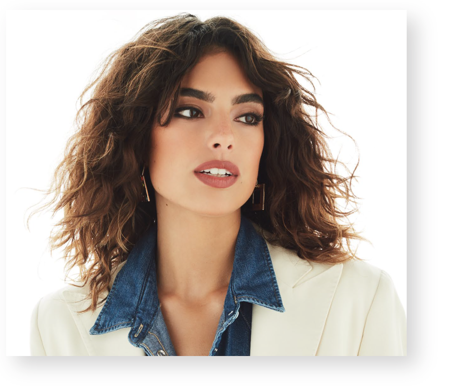 Development time comparison: Traditional color vs ANDIAMO
8 color guests per day:
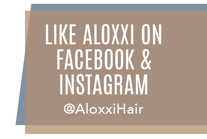 Thank You!
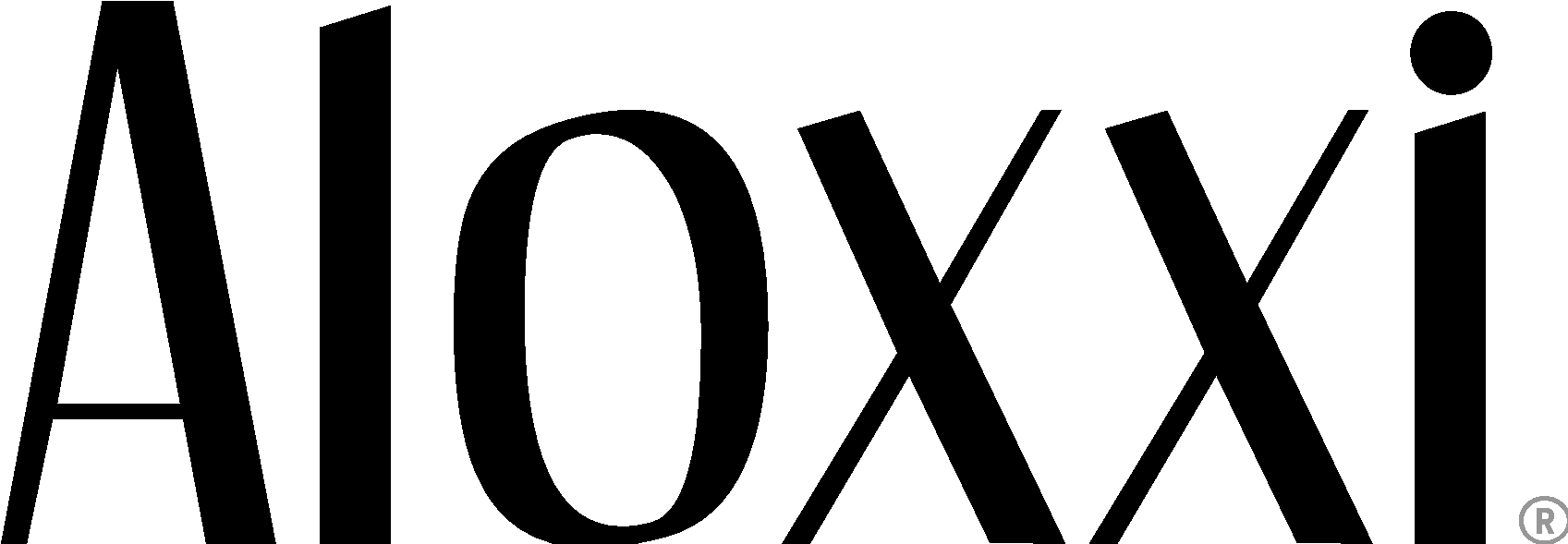